Finding Wholes
Adding:  Part + Part = Whole 
Multiplying: Part X Part = Whole
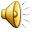 2 important ways to put parts together to get wholes:
Adding:  Part + Part = whole 
Or part + part + part = whole
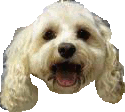 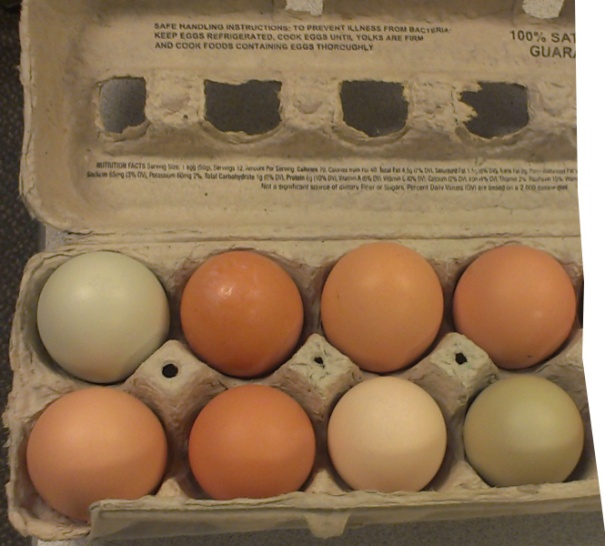 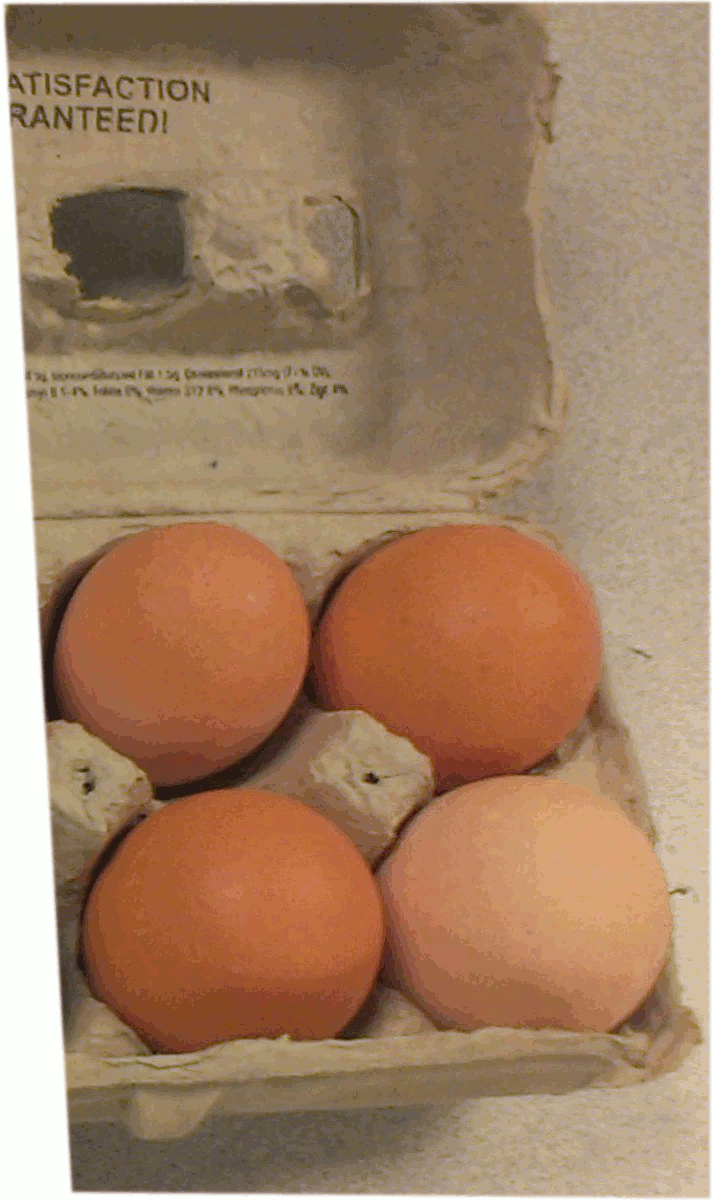 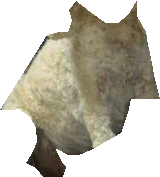 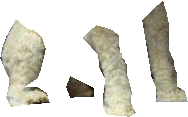 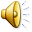 The converse is true, too:
Whole = part + part
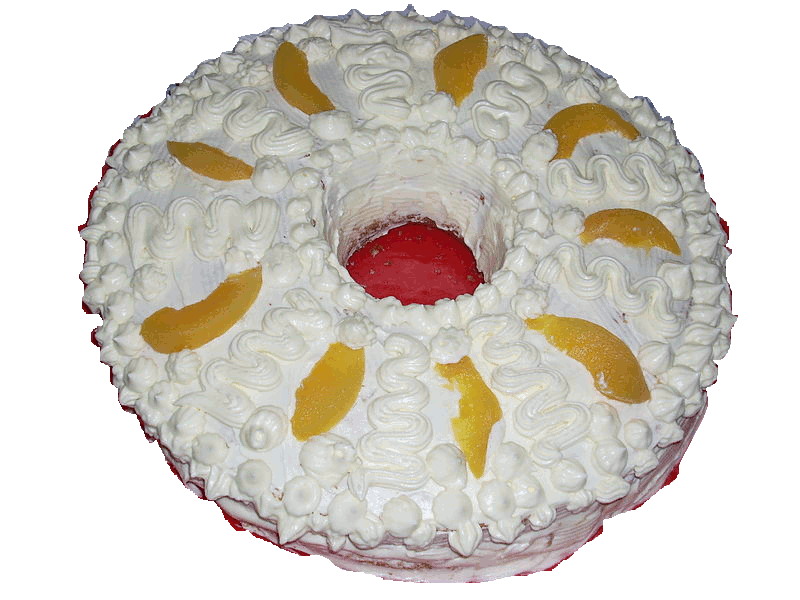 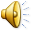 Same pie, two ways of talking about it.
Whole = part + part
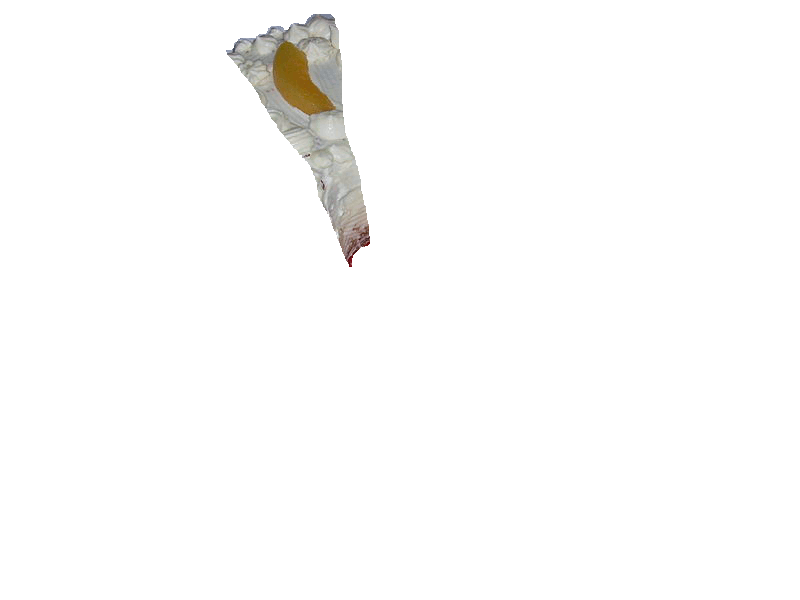 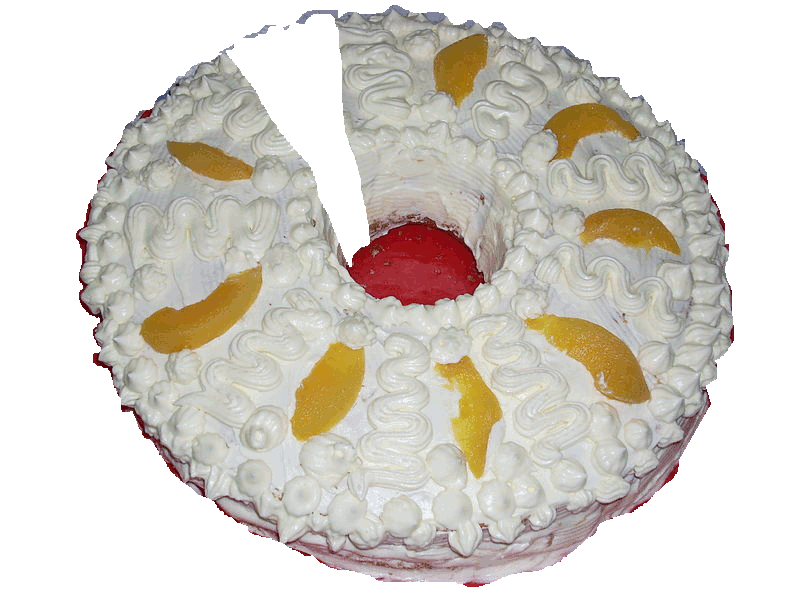 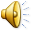 Ways to put parts together to get wholes:
Multiplying:   part x part = whole
6 x 2 = 12
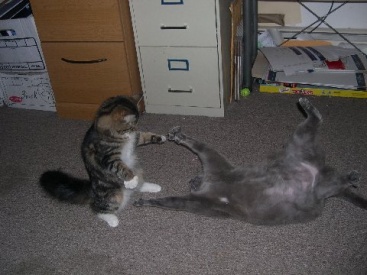 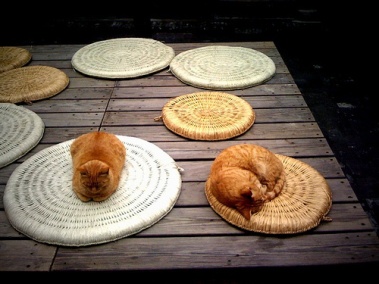 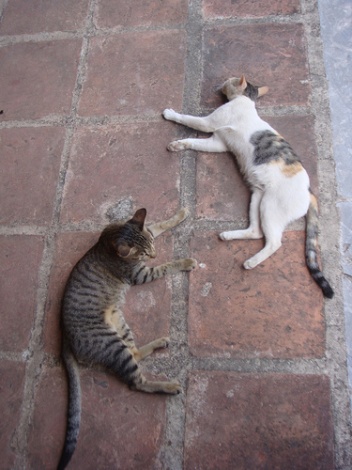 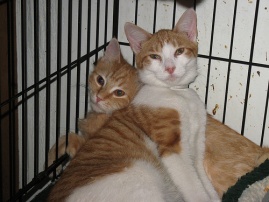 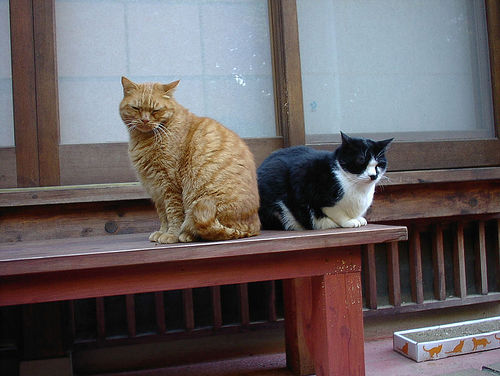 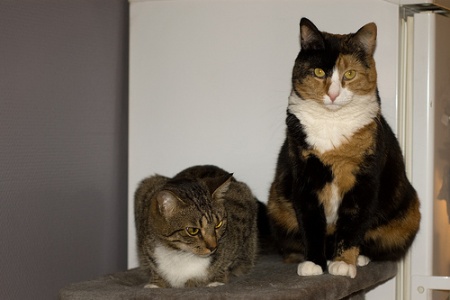 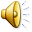 Part times part … rows x columns…5 x 5 = 25
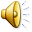 and yes, it can be part x part x part: 5 rows x 5 columns x 4 garden plots = 100 broccoli plants! YUMMMMM!
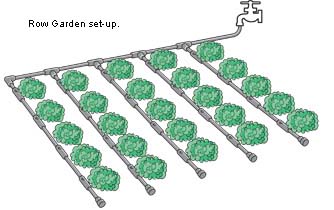 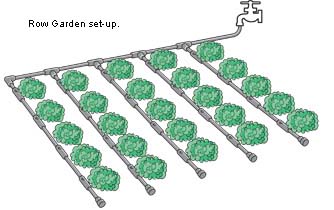 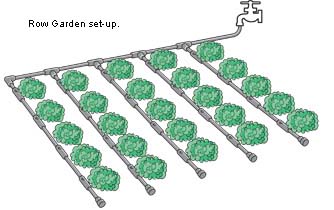 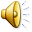 We can think of the “whole” in multiplicationas groups, of the same size, happening different *times.*
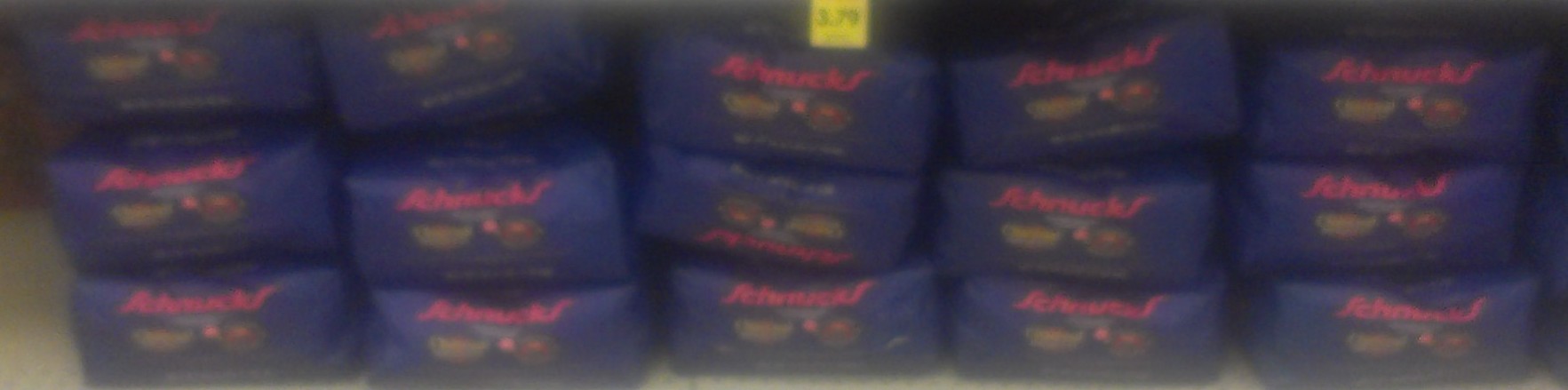 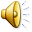 Here we’ve got 5 columns of 3 bags of charcoal…
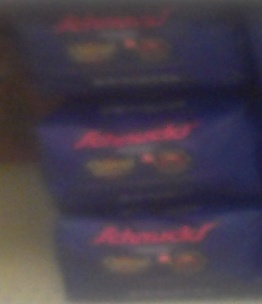 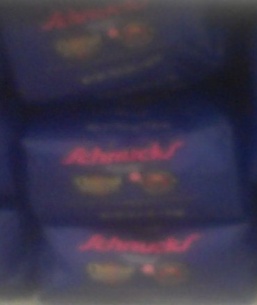 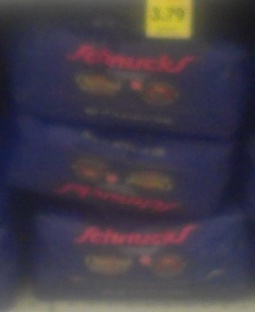 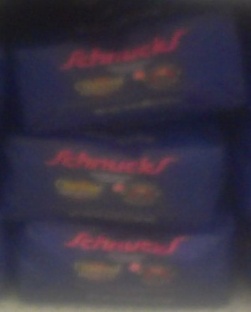 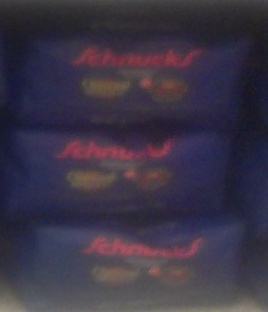 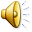 … or 3 rows of 5 bags of charcoal
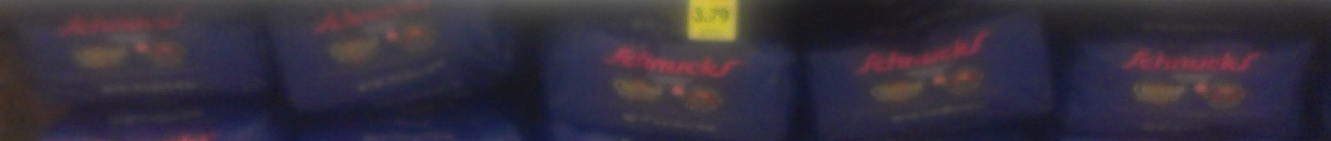 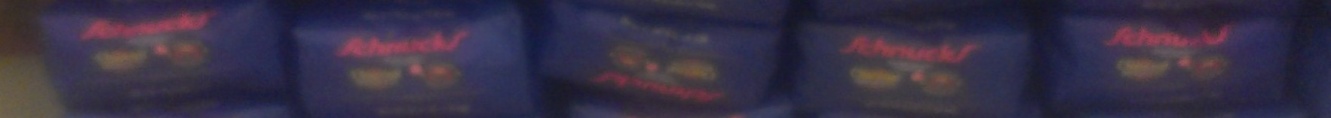 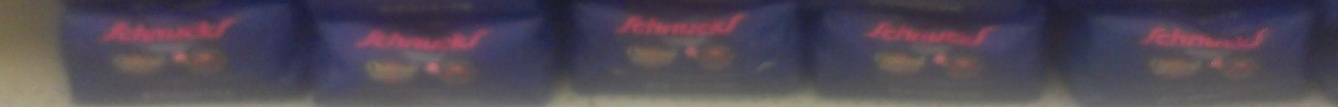 the parts and the wholes are there… at the same time…
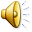 How to tell which is which?
Read the problem carefully and imagine what’s happening in it.   If you’re putting things together and asking what you’ve got, you’re probably putting parts together to make a whole.
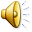 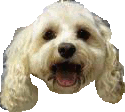 Adding Examples:
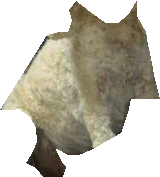 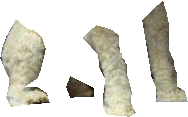 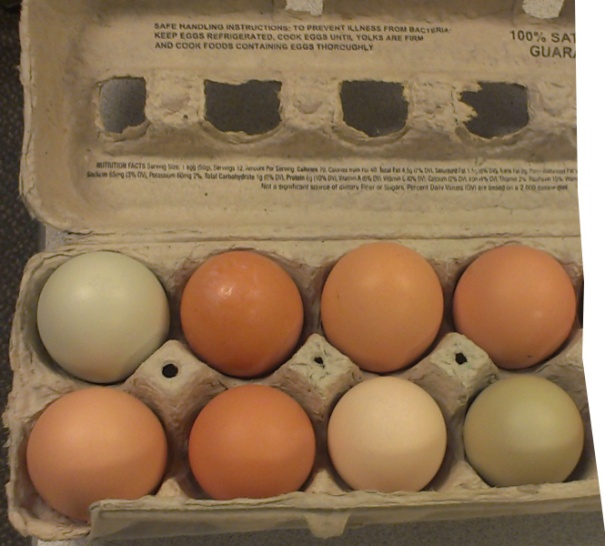 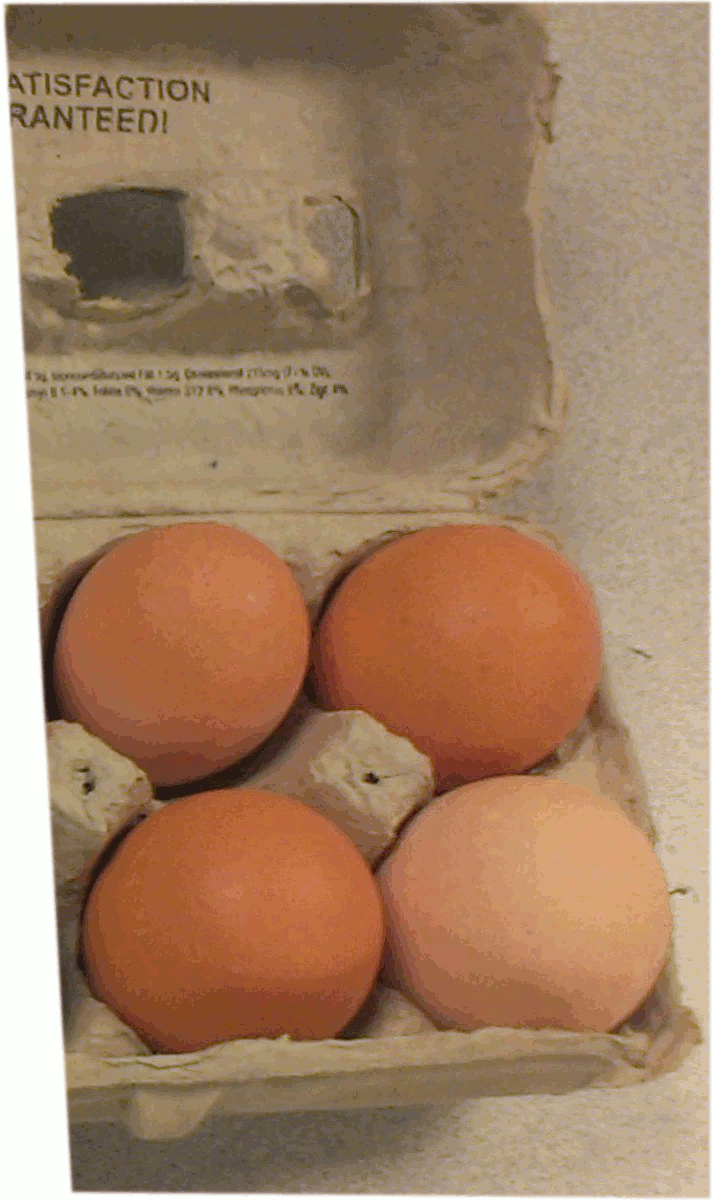 8 Eggs + 4 eggs = 12 eggs

Gravity’s head + Gravity’s legs + Gravity’s body = the whole Gravity

The whole whipped cream pie = one slice of whipped cream pie plus the rest of the whipped cream pie.


NOTICE:   You’re adding the *same thing* to the *same thing.*   It’s same to same in the addition game.
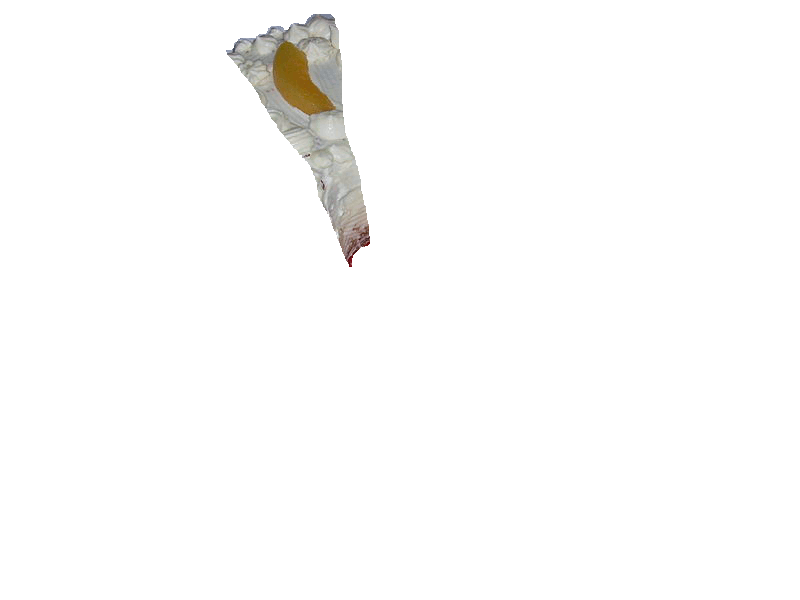 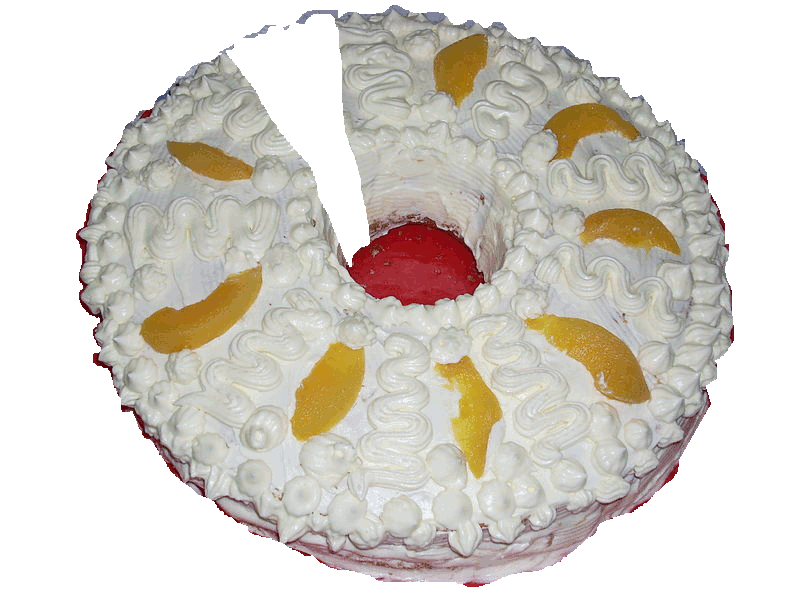 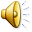 Multiplying Examples
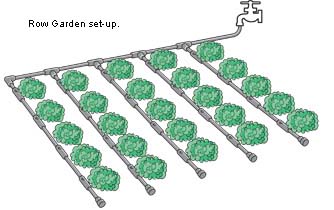 5 rows of broccoli x 5 columns of broccoli = 25 broccoli plants. 

 2 cats x 6 pictures = 12 cats. 

 3 rows of 5 bags of charcoal. 

 Multiplying is more powerful and abstract than adding… but you do *not* have to be multiplying the same thing by the same thing.   I have 2 cats x 6 pictures; 3 bags of charcoal x 5 columns that big.
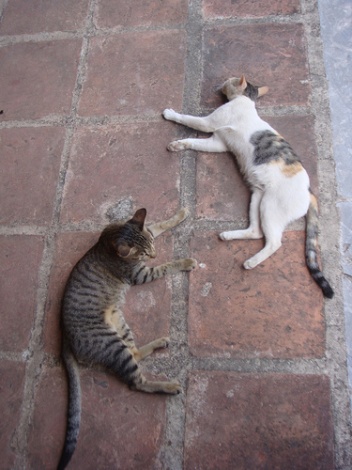 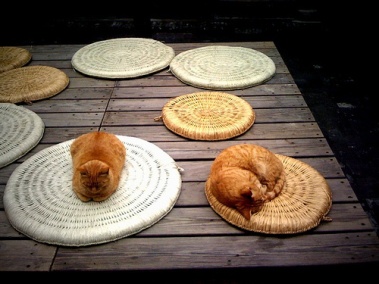 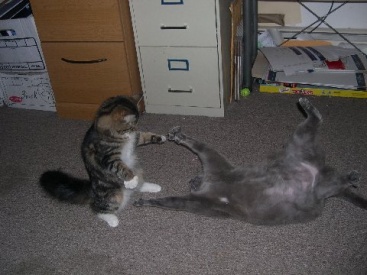 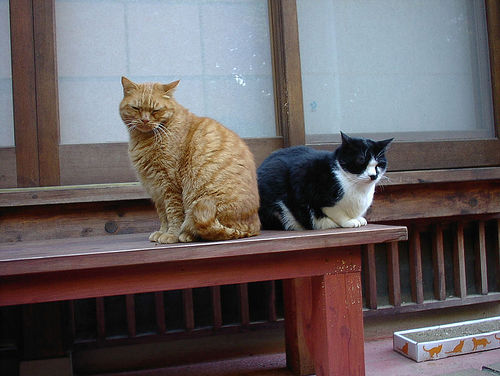 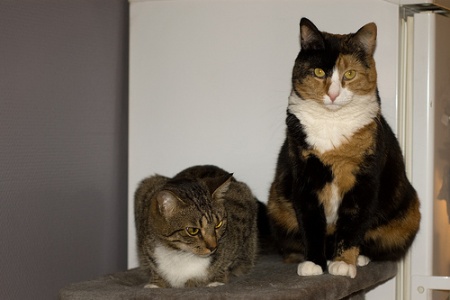 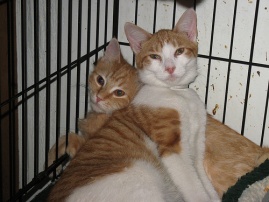 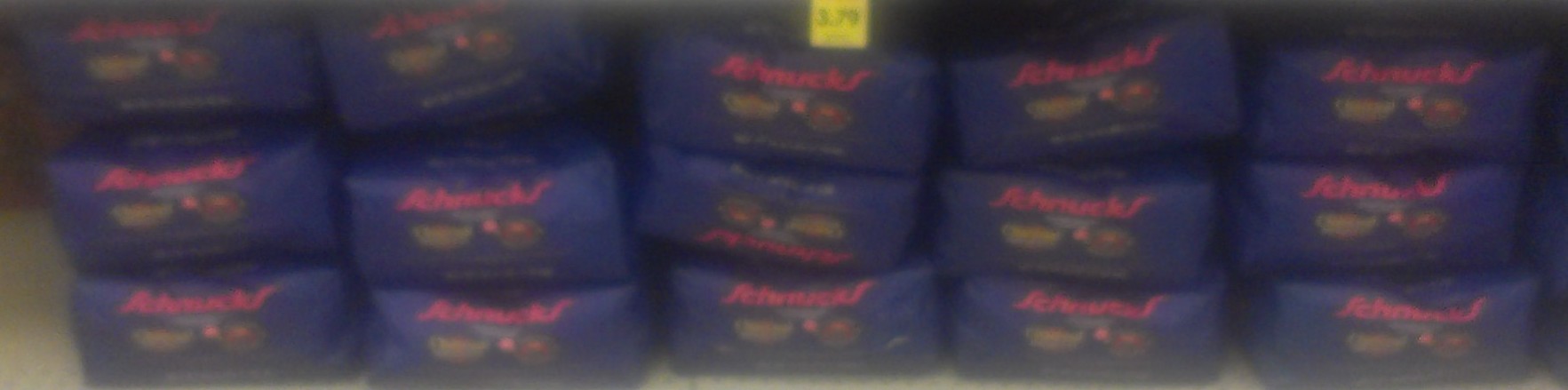 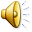 Addition or multiplication?
typical addition key words
typical multiplication key words
altogether
combined
more
extra
increase
plus
sum
total
add
and
in all
of
product
multiply
times
by
twice
as much
each
per
every
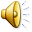 [Speaker Notes: Have them separate *pictures* of adding and multiplying into those respective categories

Then have them *match* the pictures to the symbols 

Then tell stories and have them match the stories to the pictures

Then, finally, TELL THE STORIES>   
ALSO ALSO MAKE A CONCEPT CARD WITH A PICTURE OF ADDITION AND A PICTURE OF MULTIPLICATION BOTH CONCRETE AND ON THE  NUMBER LINE.]
Can you make a multiplication equation with two parts and a whole for these pictures?
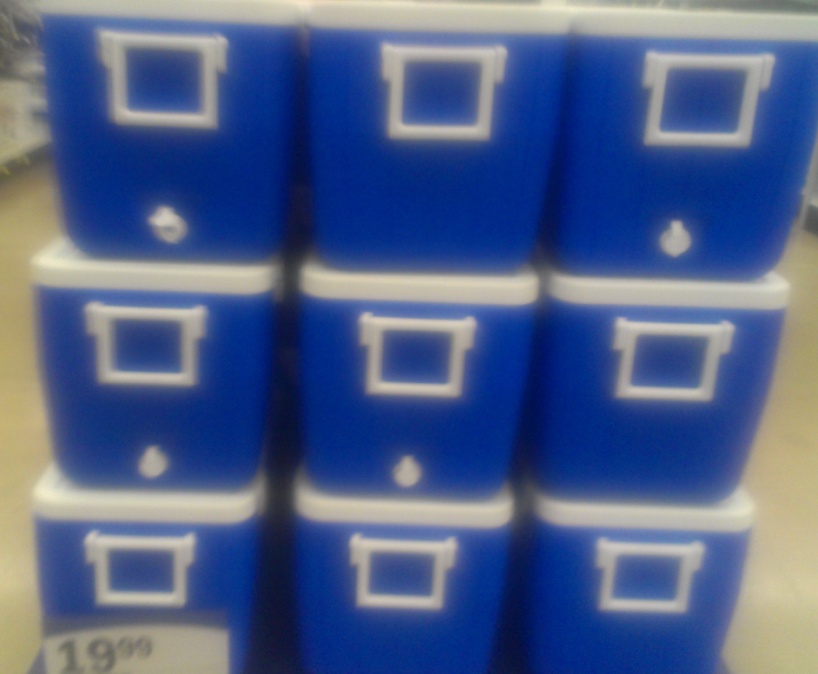 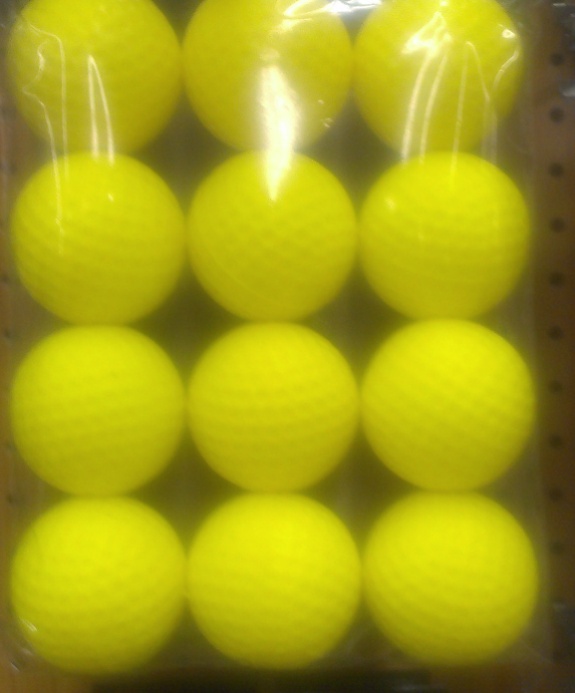 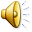 Can you make a multiplication equation with two parts and a whole for these pictures?
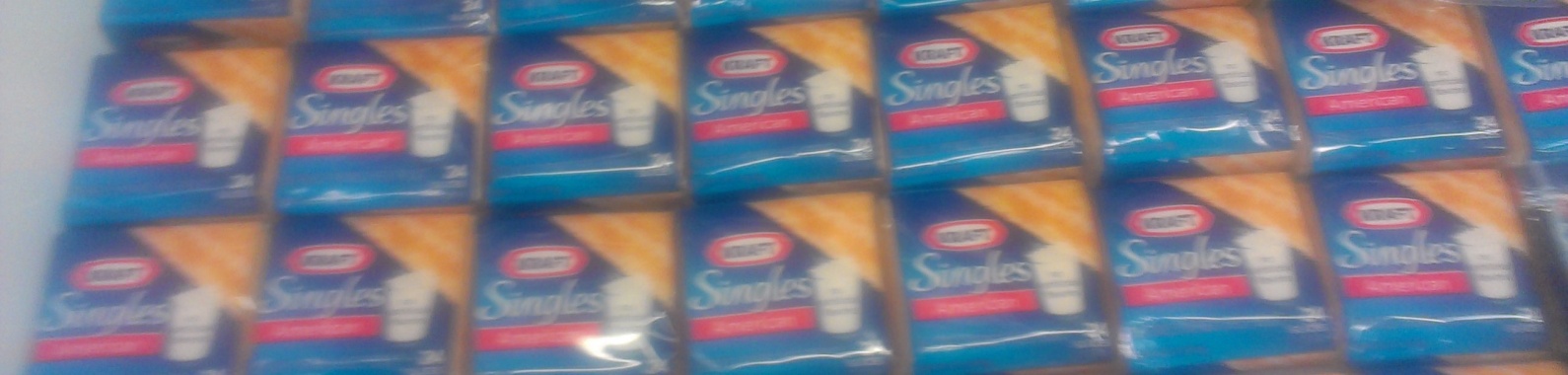 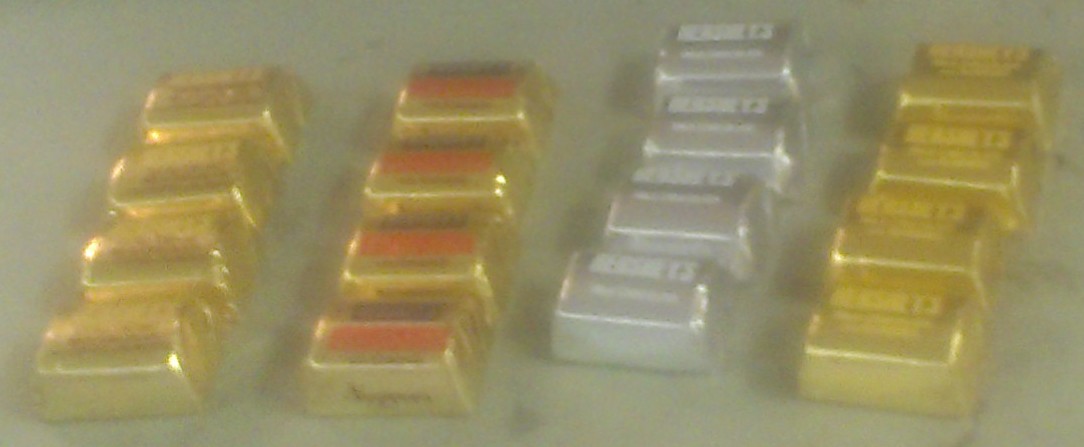 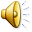 Can you make a multiplication equation with two parts and a whole for these pictures?
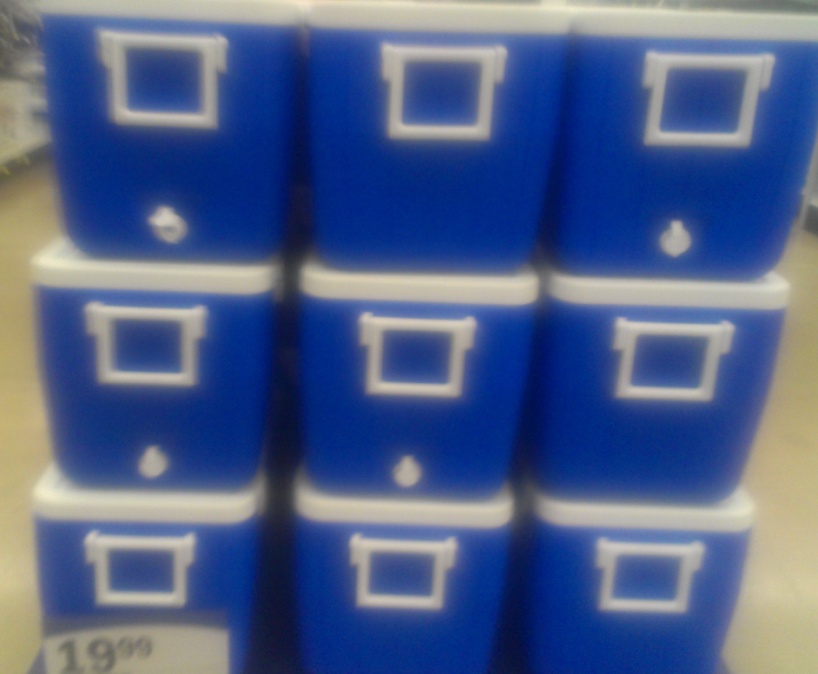 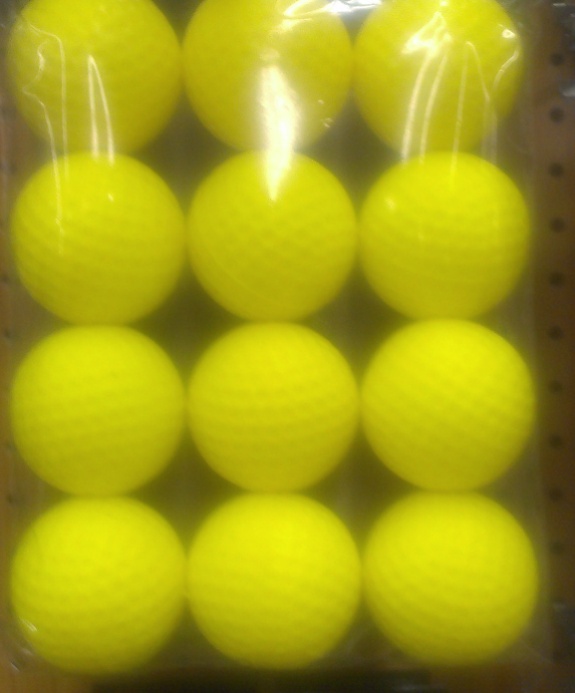 9 x 1 = 9 or
9 = 3 x 3
3 x 4 = 12    2 x 6 = 12
4 x 3 = 12    12 x 1 = 12
6 x 2 = 12    1 x 12 = 12
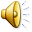 Can you make a multiplication equation with two parts and a whole for these pictures?
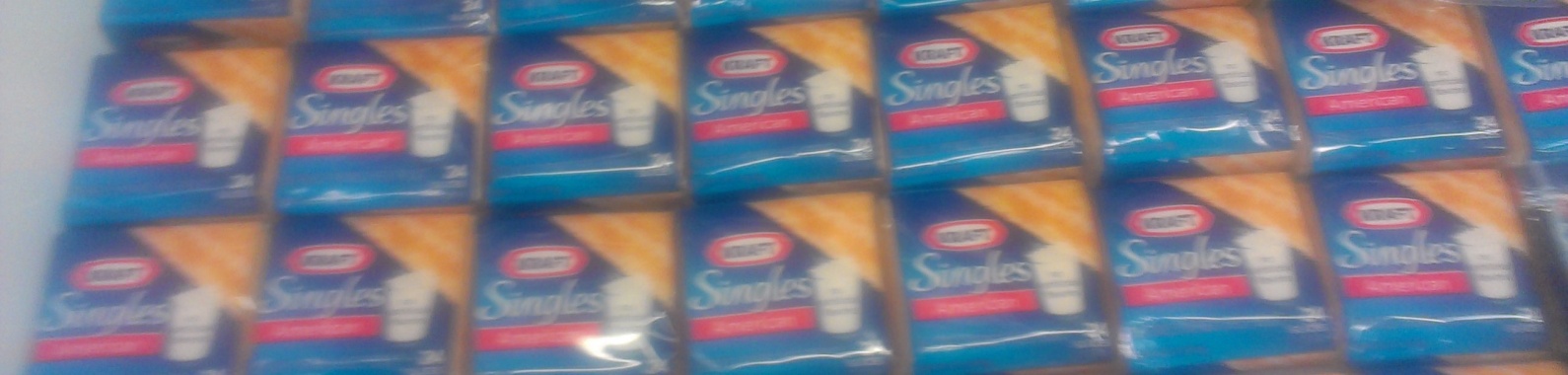 2 x 7 = 14      7 x 2 = 14      1 x 14 = 14   14= 14x 1
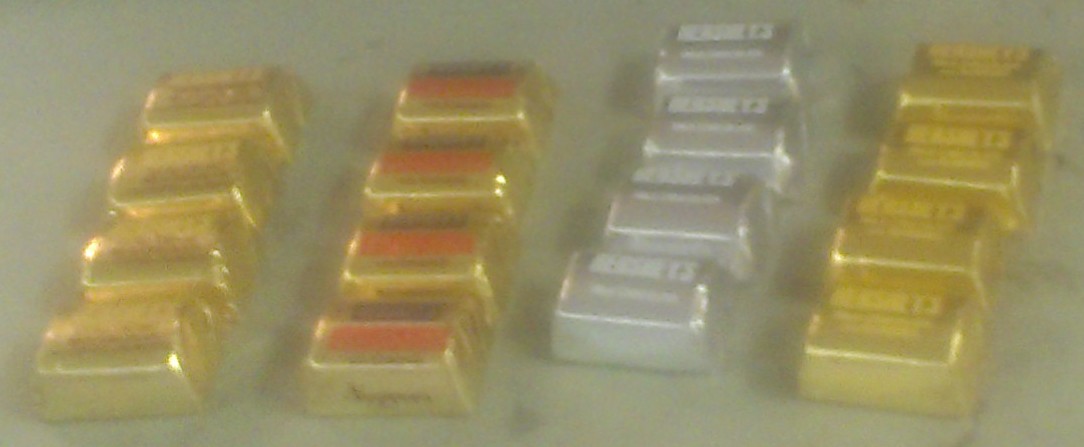 4 x 4 = 16
2 x 8 = 16
8 x 2 = 16
1 x 16 = 16
16 x 1 = 16
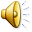 Adding or multiplying?  You decide
Adding or multiplying?
Adding or multiplying?
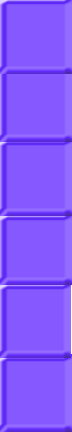 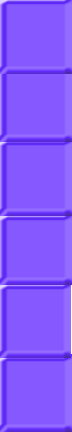 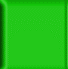 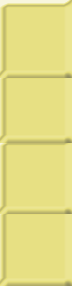 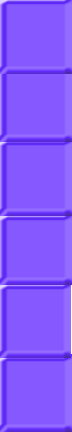 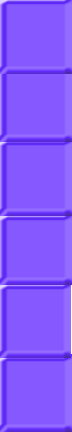 … could one of these be both????  Why?  And why does the rule  “ in the addition game, it’s same to same” still work here?  What are you 
adding?
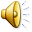